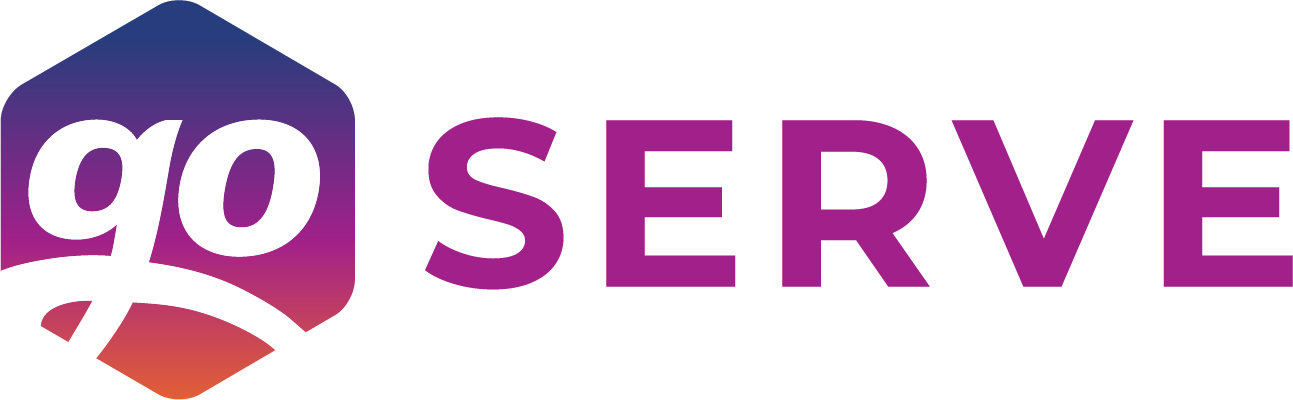 LEADERS’ MEETING
For more information and details:
ThereforeGo.com
THEREFOREGO Mission Statement
Helps churches challenge youth and emerging adults to commit their lives to Jesus Christ and  
transform this world for him.
Serve is structured to emphasize:
Opportunities to worship
Pursuing a deeper walk with God
Revealing God-given strengths
Opportunities to serve
Showing a broken world in need
Strengthening adult & student relationships
Restoring a Broken World
Community Revitalization
Compassion for the Marginalized
Creation Care
Recreational Ministry for Children
Acts of Kindness Leading to Evangelism
Impact On Our Students – Growing IN:
Thankfulness
Generosity
Prayer
Justice
Investigation of their strengths
Wrestling with current life issues
Adult Responsibilities (Handouts)
Covenant for Participants
Adult Responsibilities
Building Relationships
Serving Safely 
Leading Small Groups 


All of these documents and more can be found in the DigitalResource Box on the ThereforeGo Ministries website.
YOU
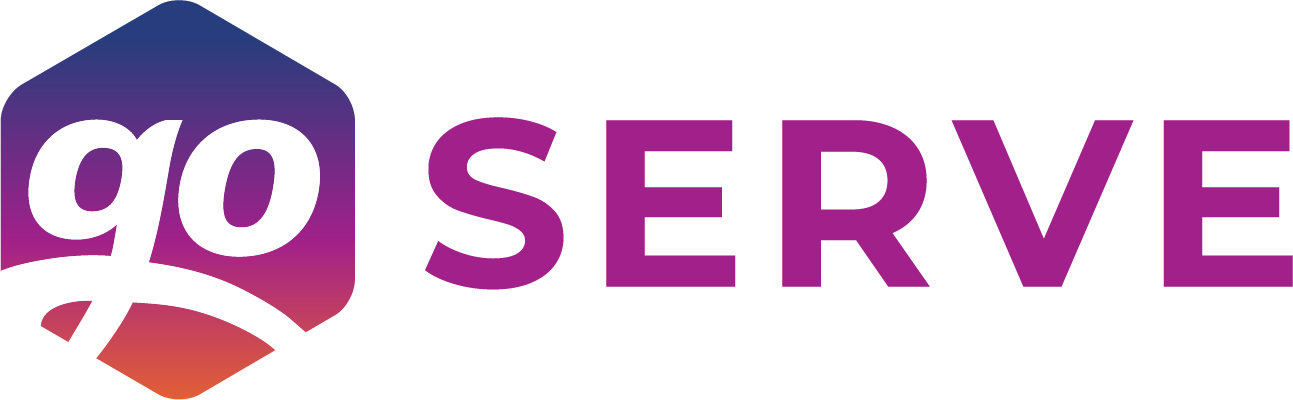 were 
made
for this!